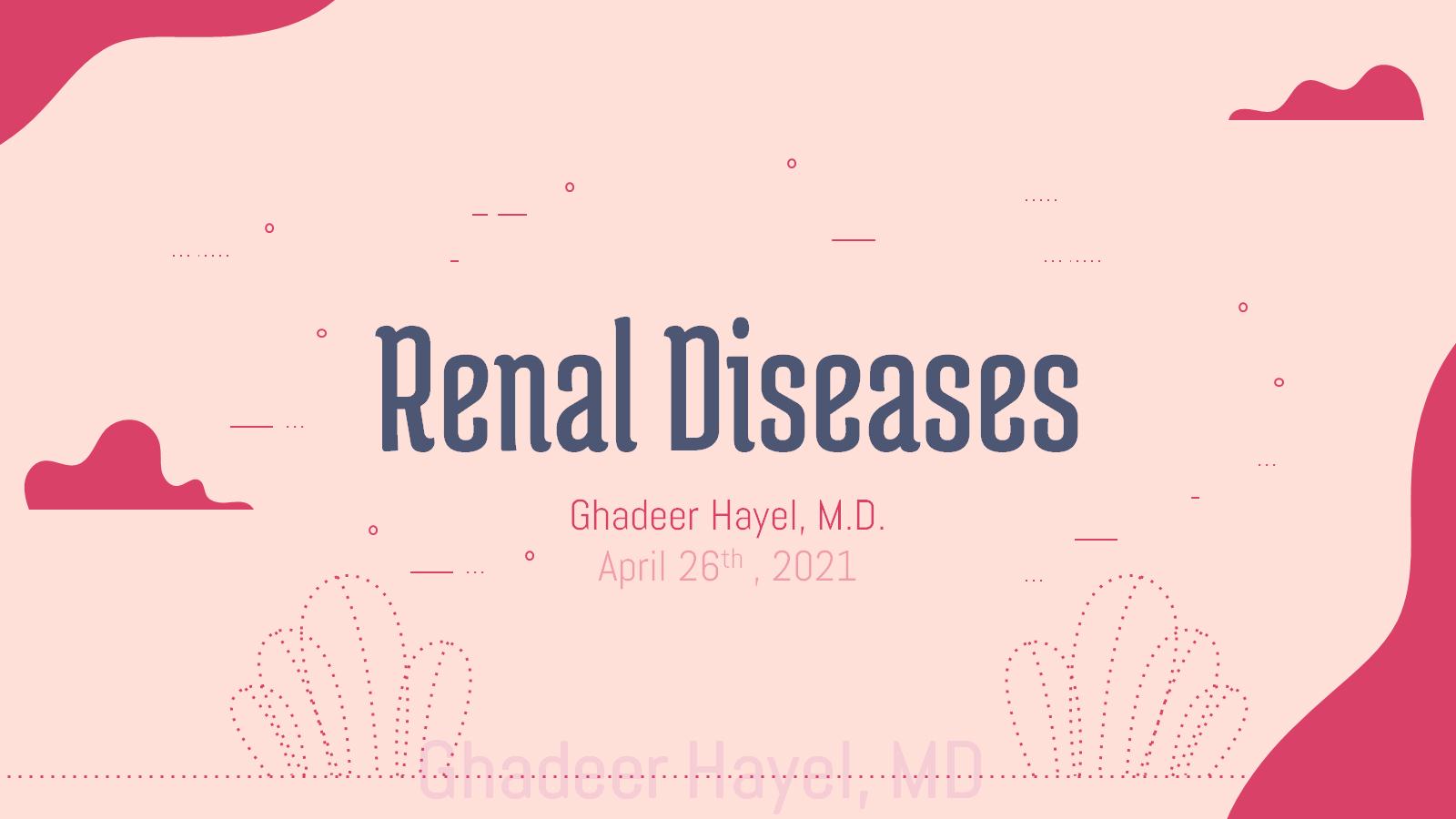 Renal Diseases
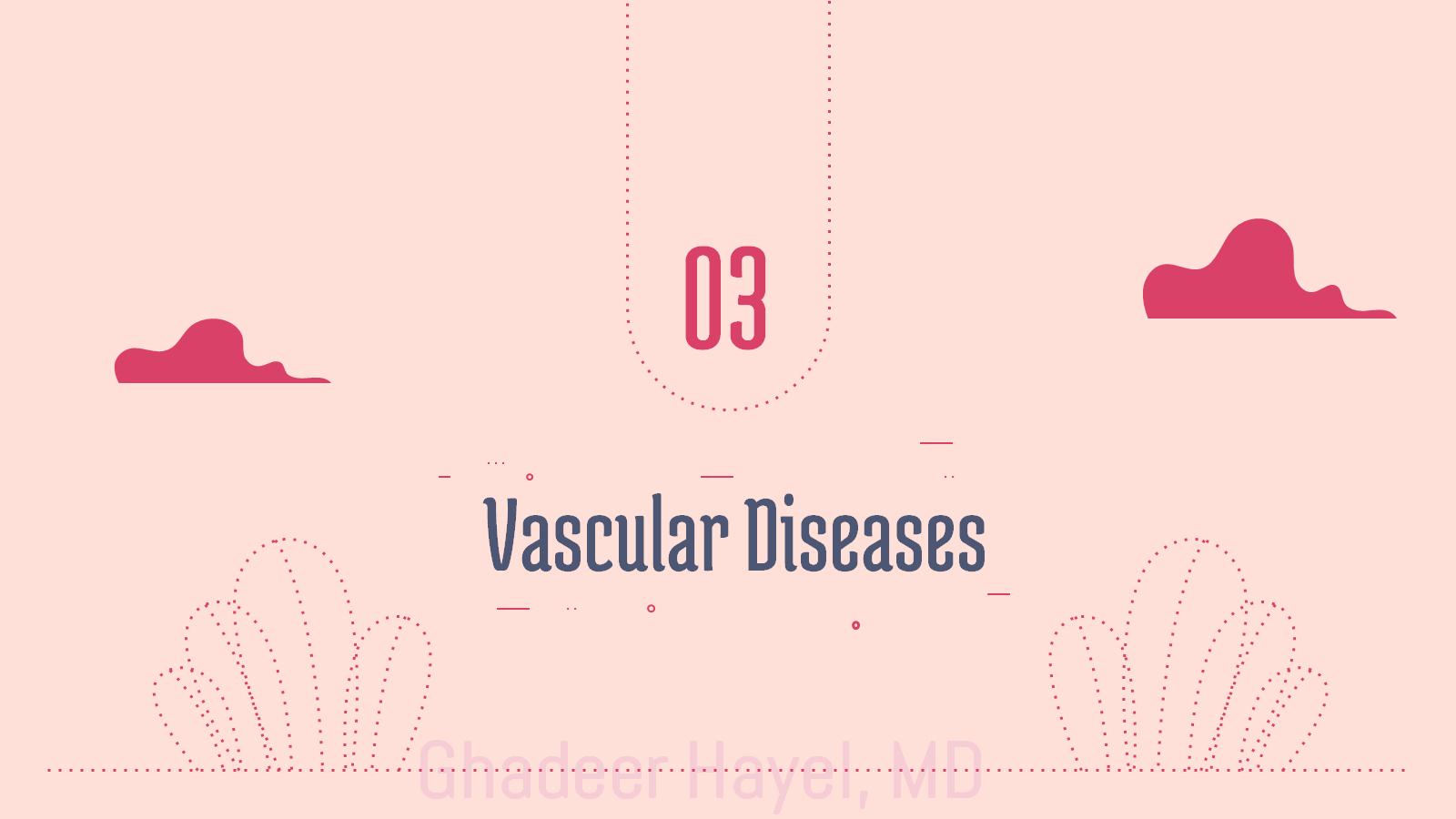 03
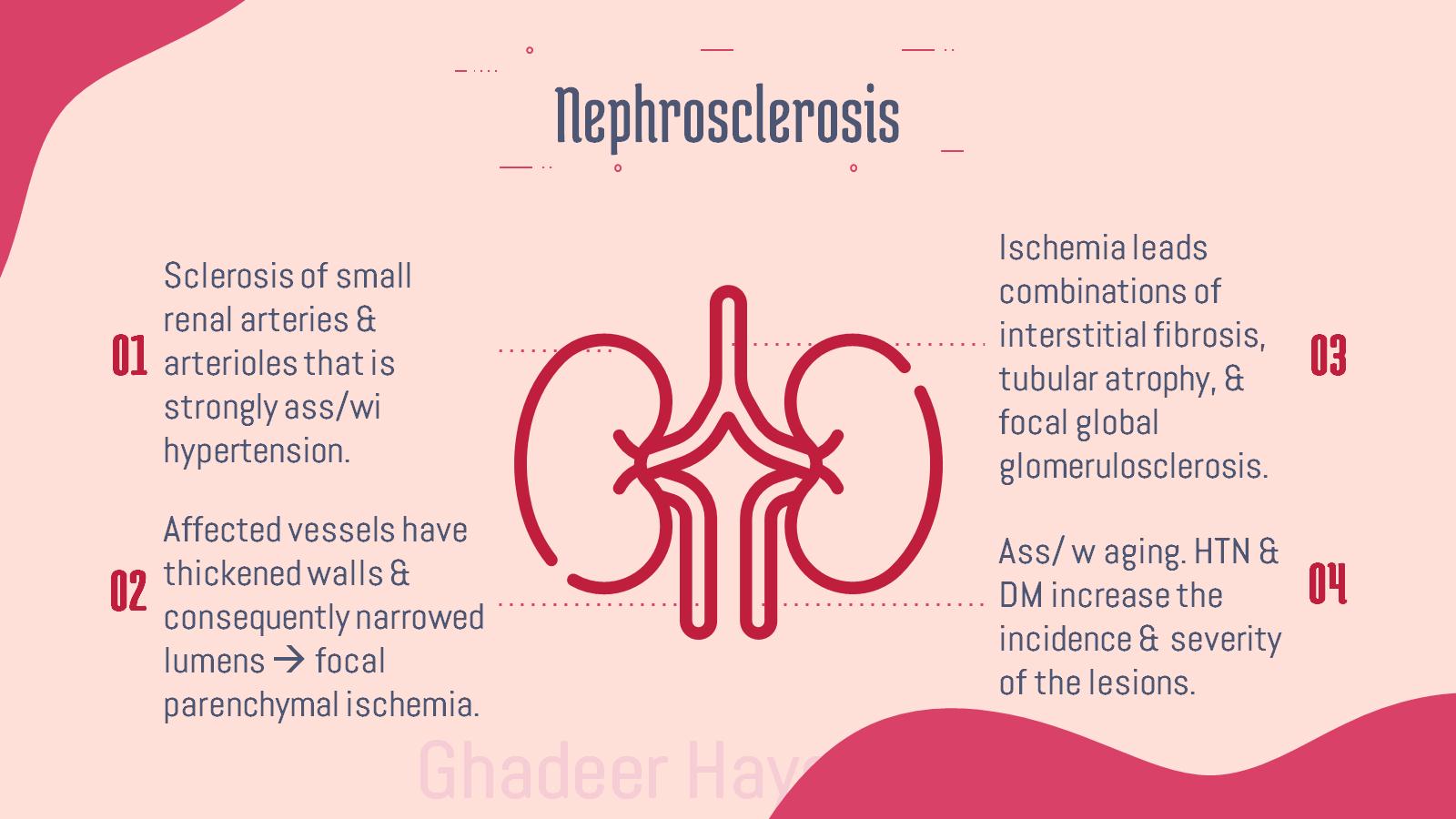 Nephrosclerosis
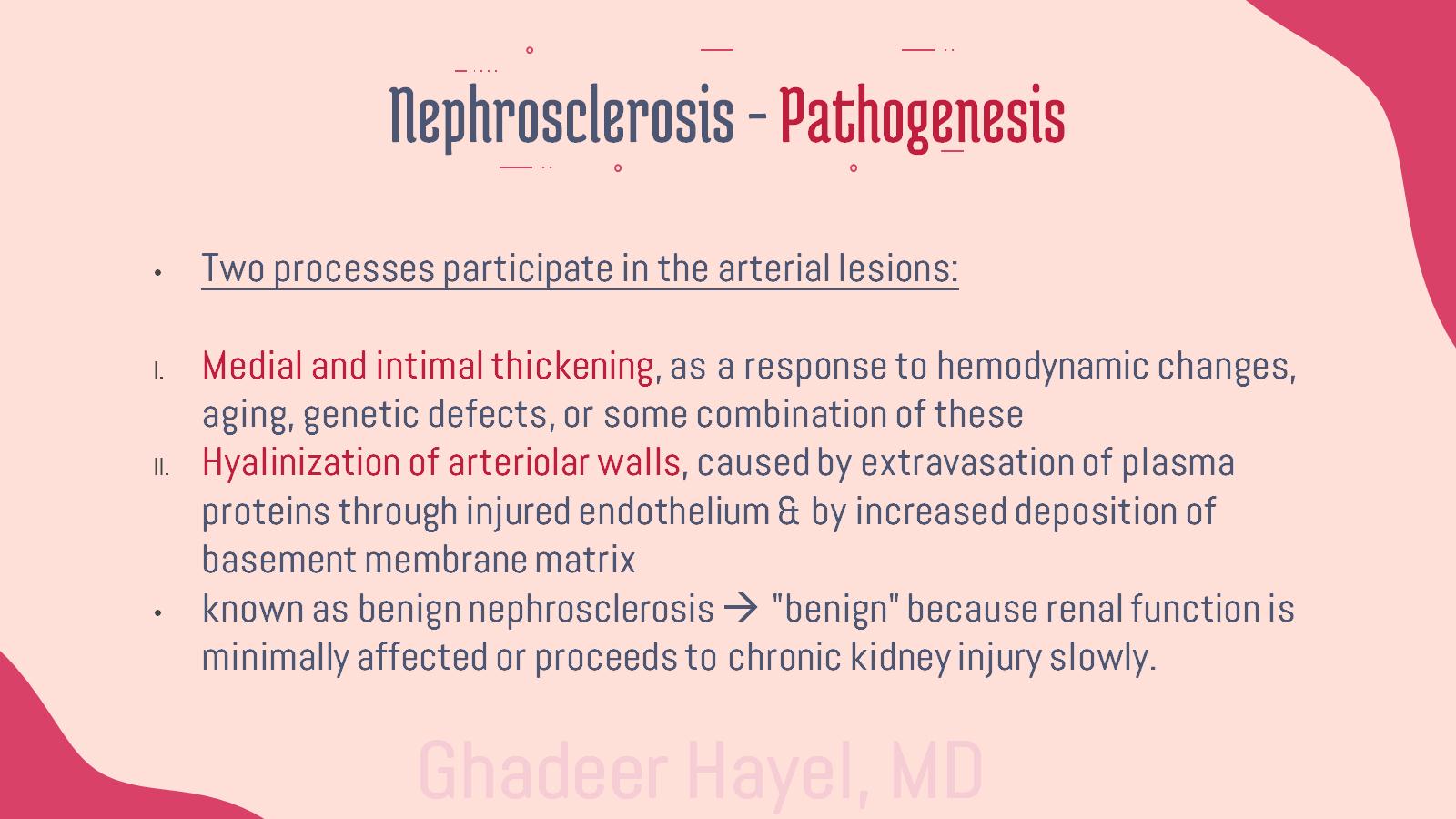 Nephrosclerosis - Pathogenesis
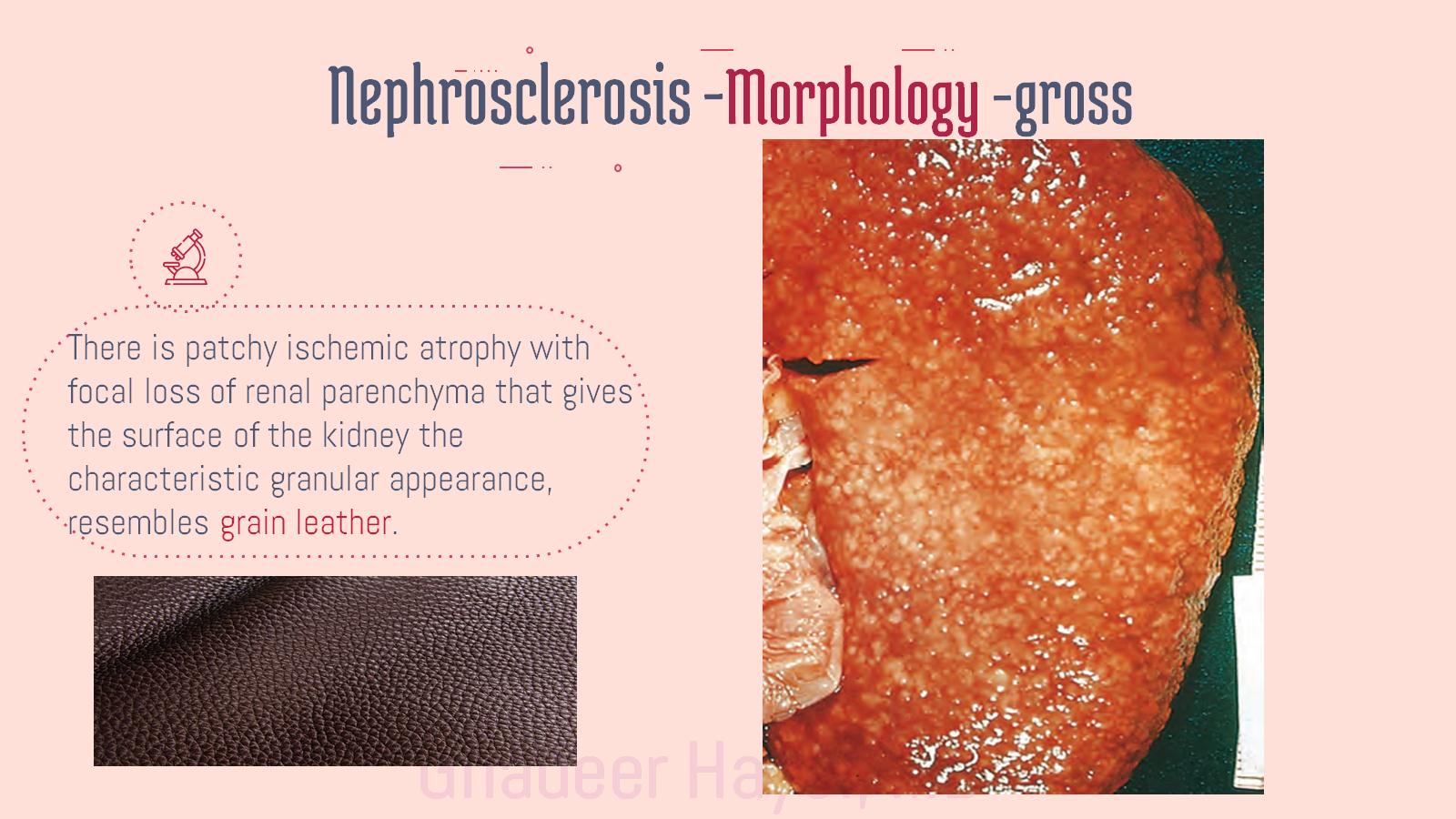 Nephrosclerosis -Morphology -gross
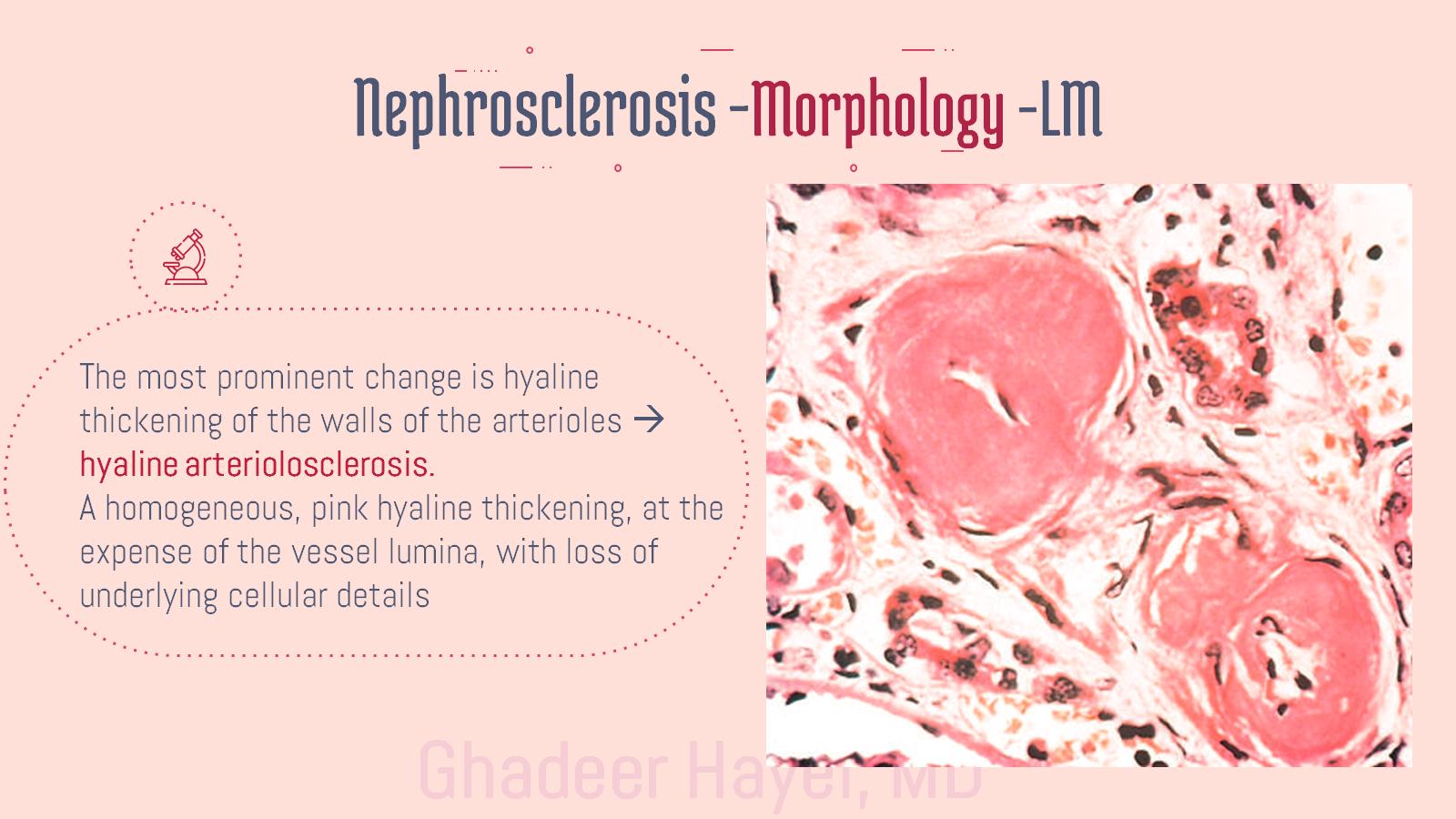 Nephrosclerosis -Morphology -LM
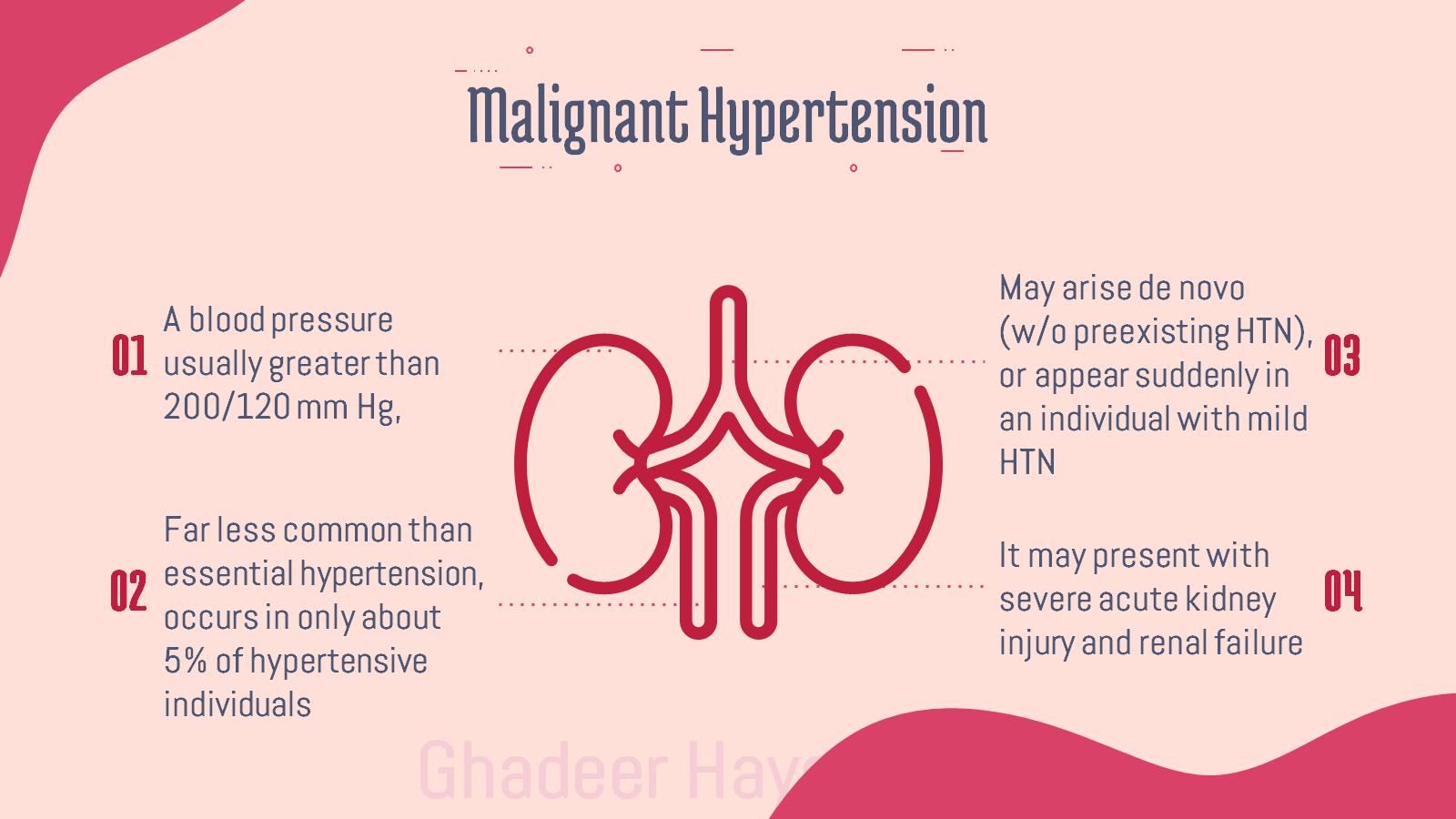 Malignant Hypertension
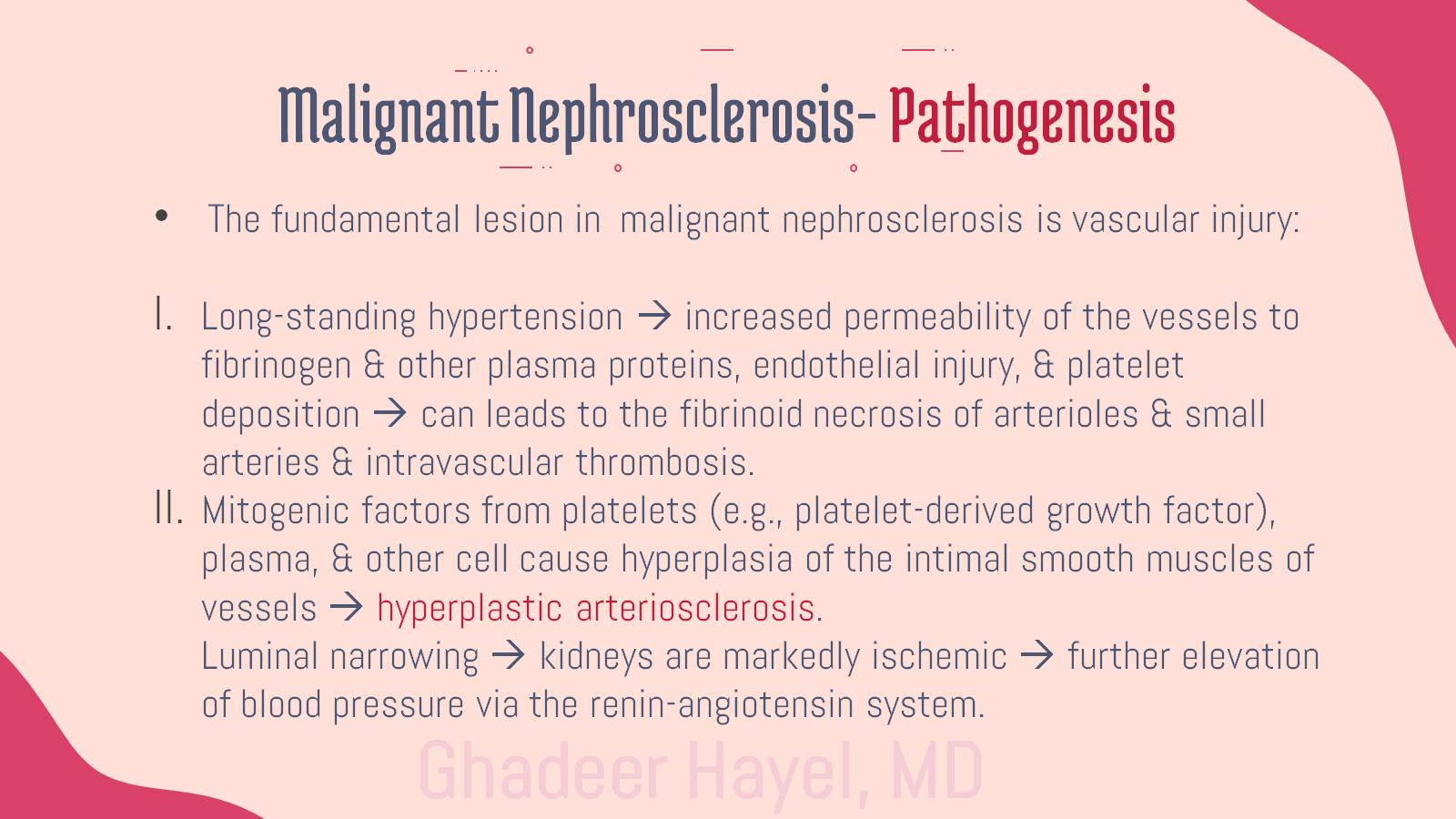 Malignant Nephrosclerosis- Pathogenesis
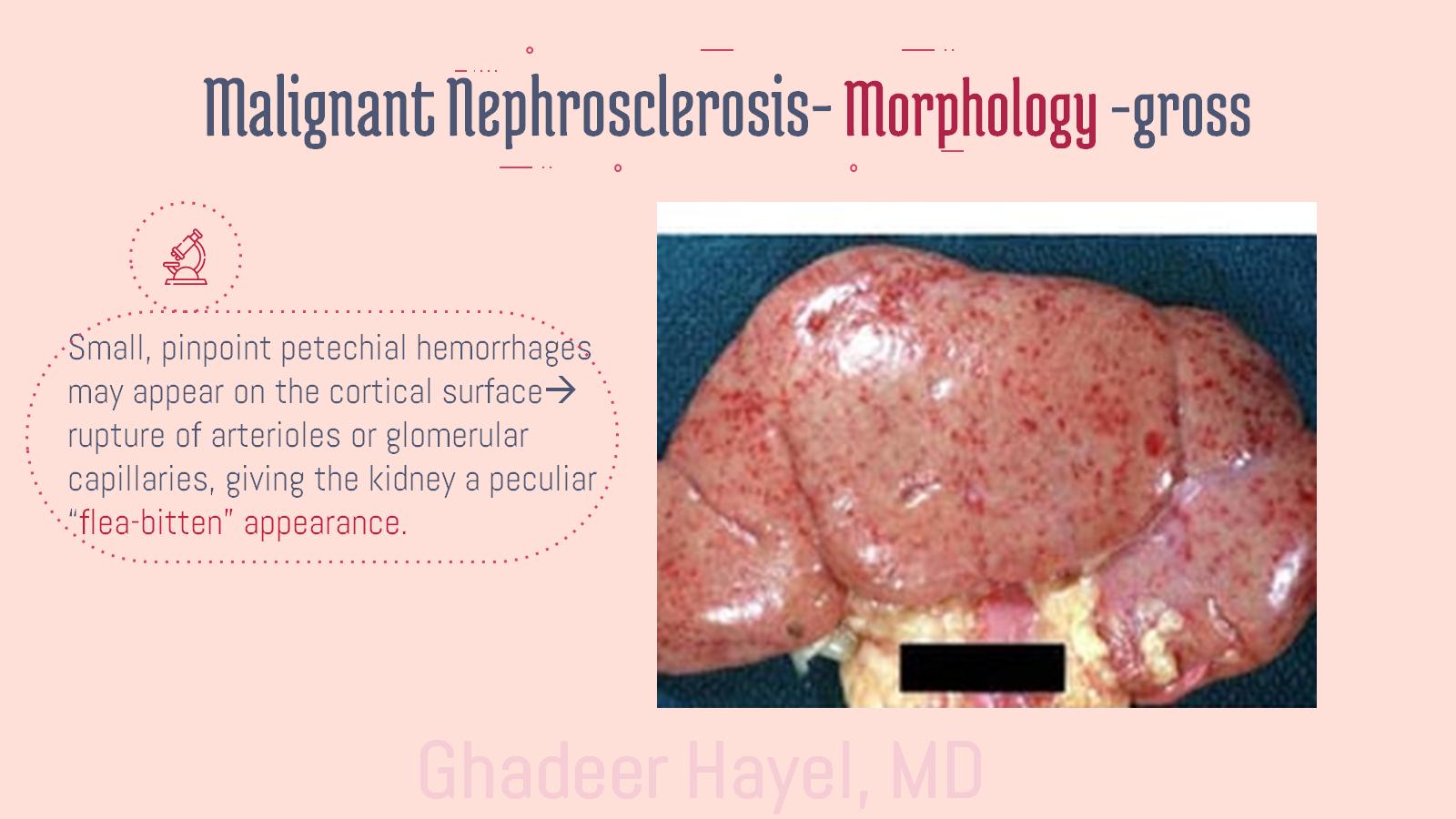 Malignant Nephrosclerosis- Morphology -gross
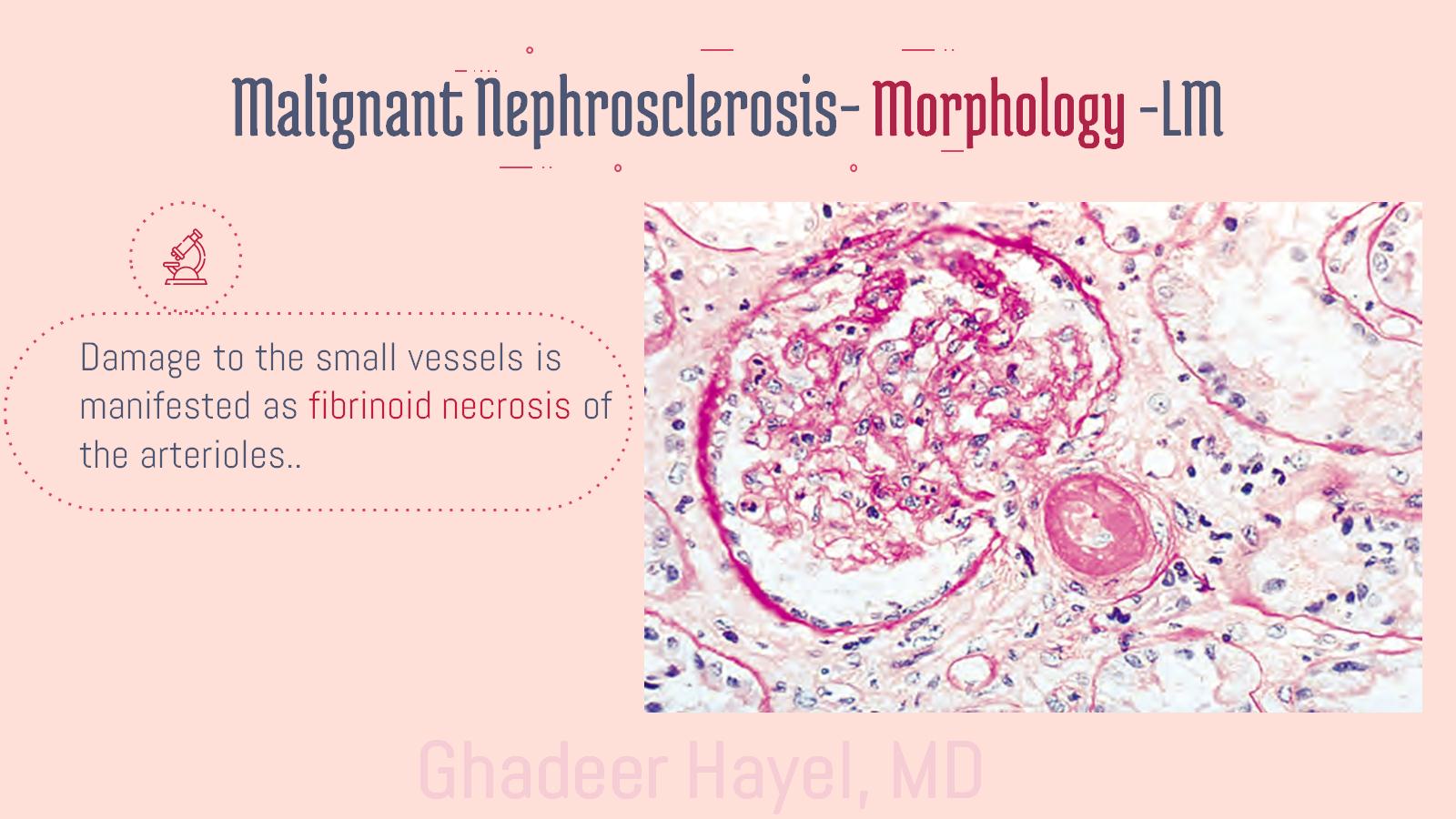 Malignant Nephrosclerosis- Morphology -LM
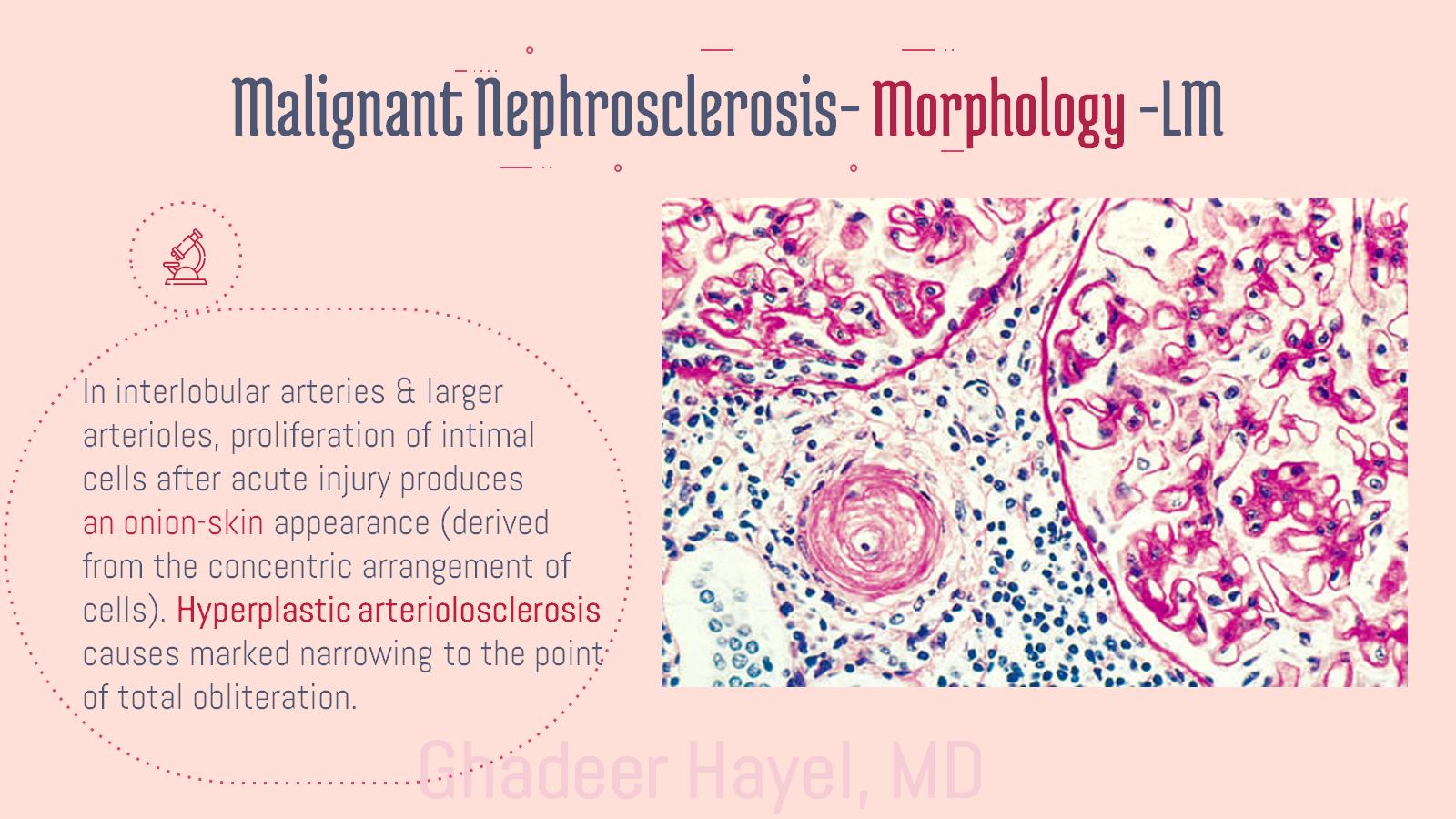 Malignant Nephrosclerosis- Morphology -LM
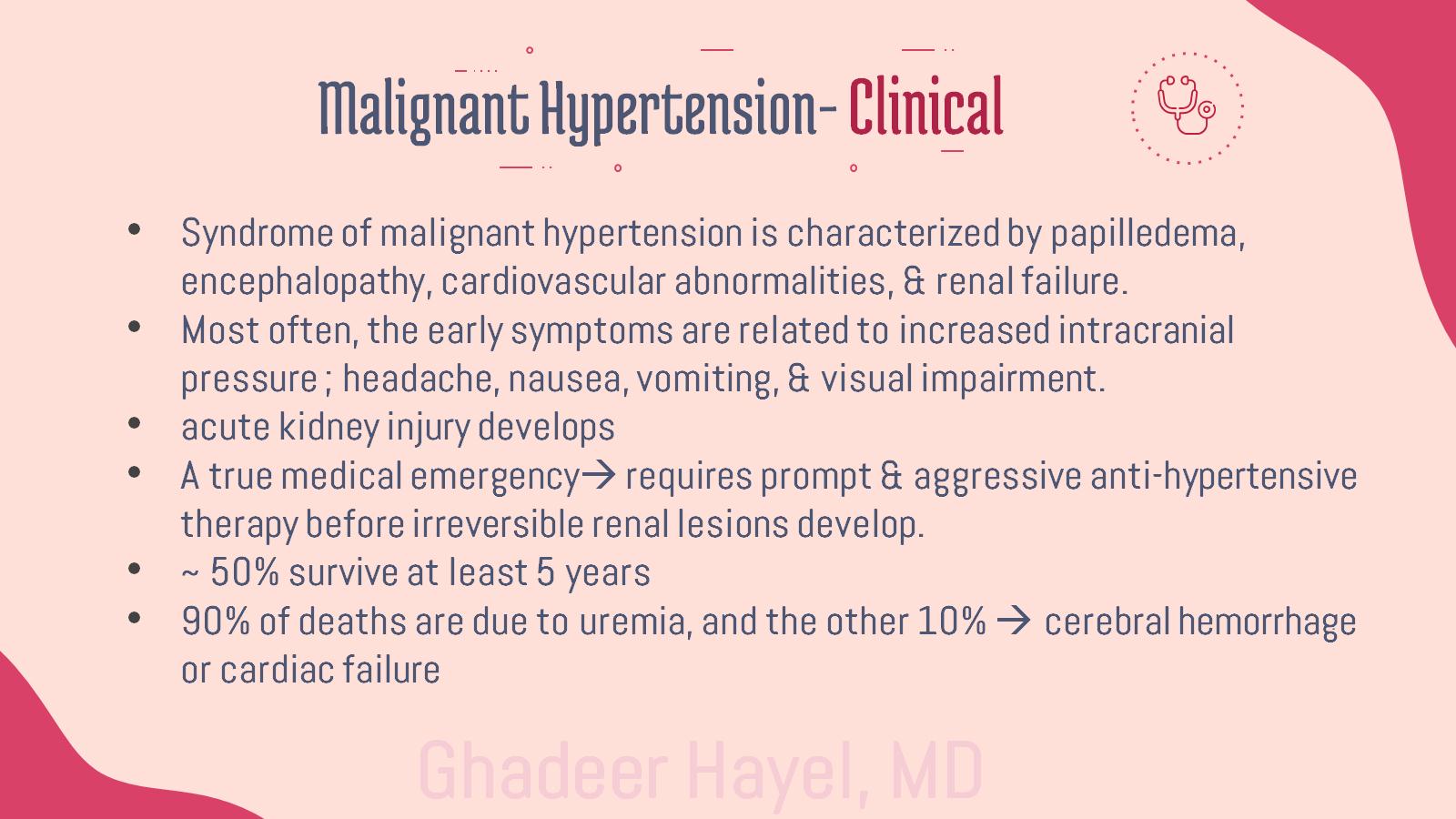 Malignant Hypertension- Clinical
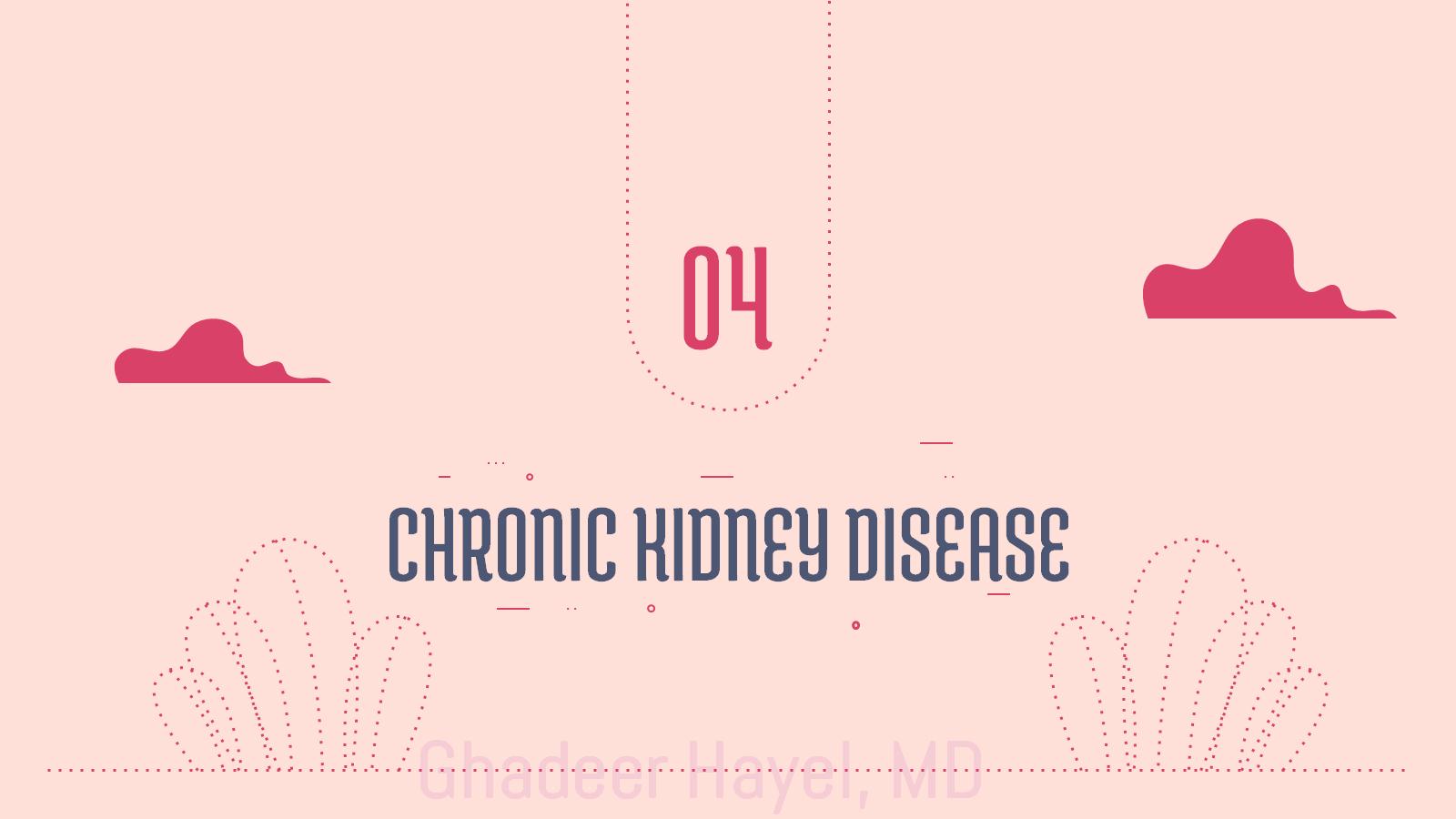 04
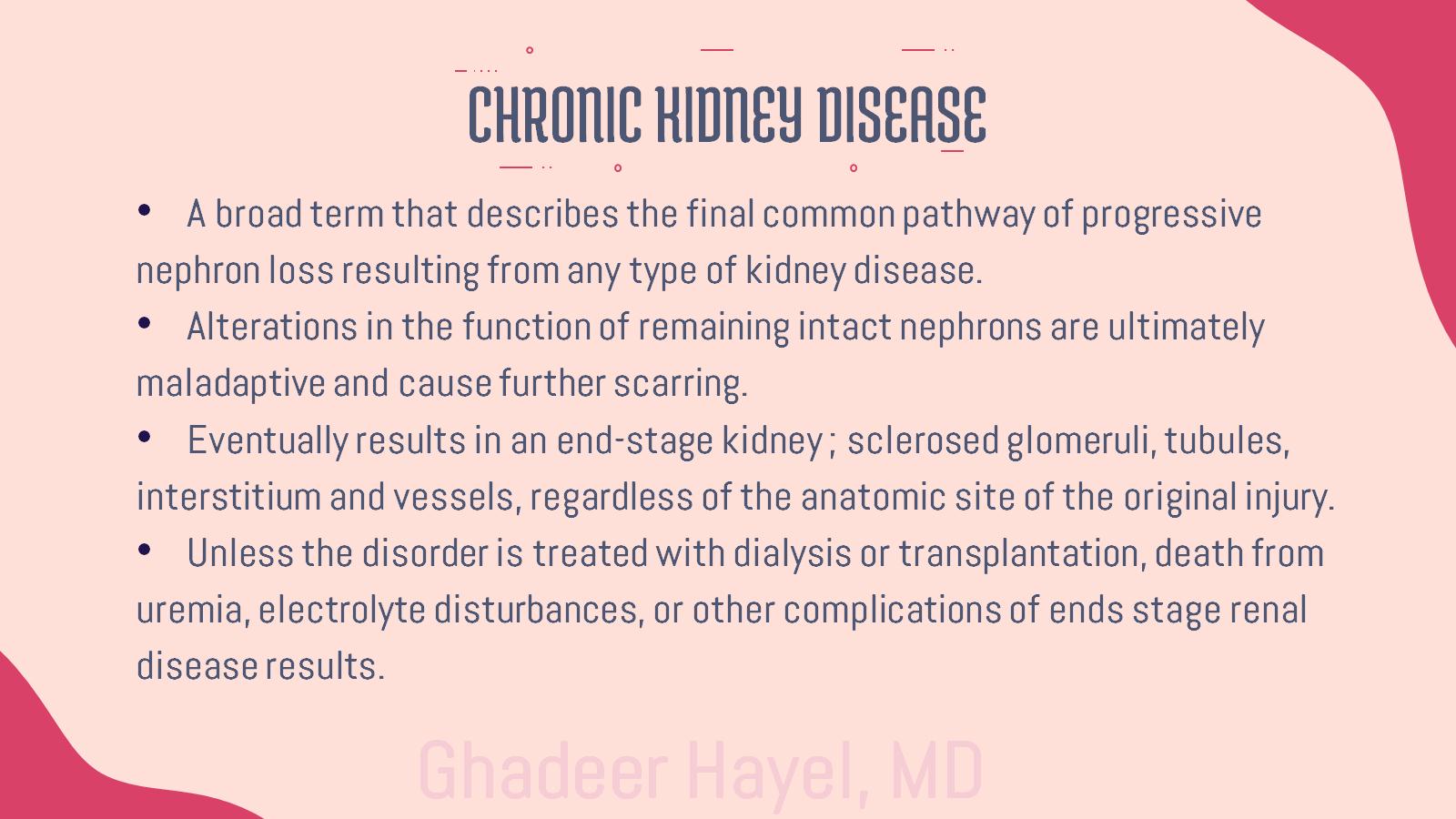 CHRONIC KIDNEY DISEASE
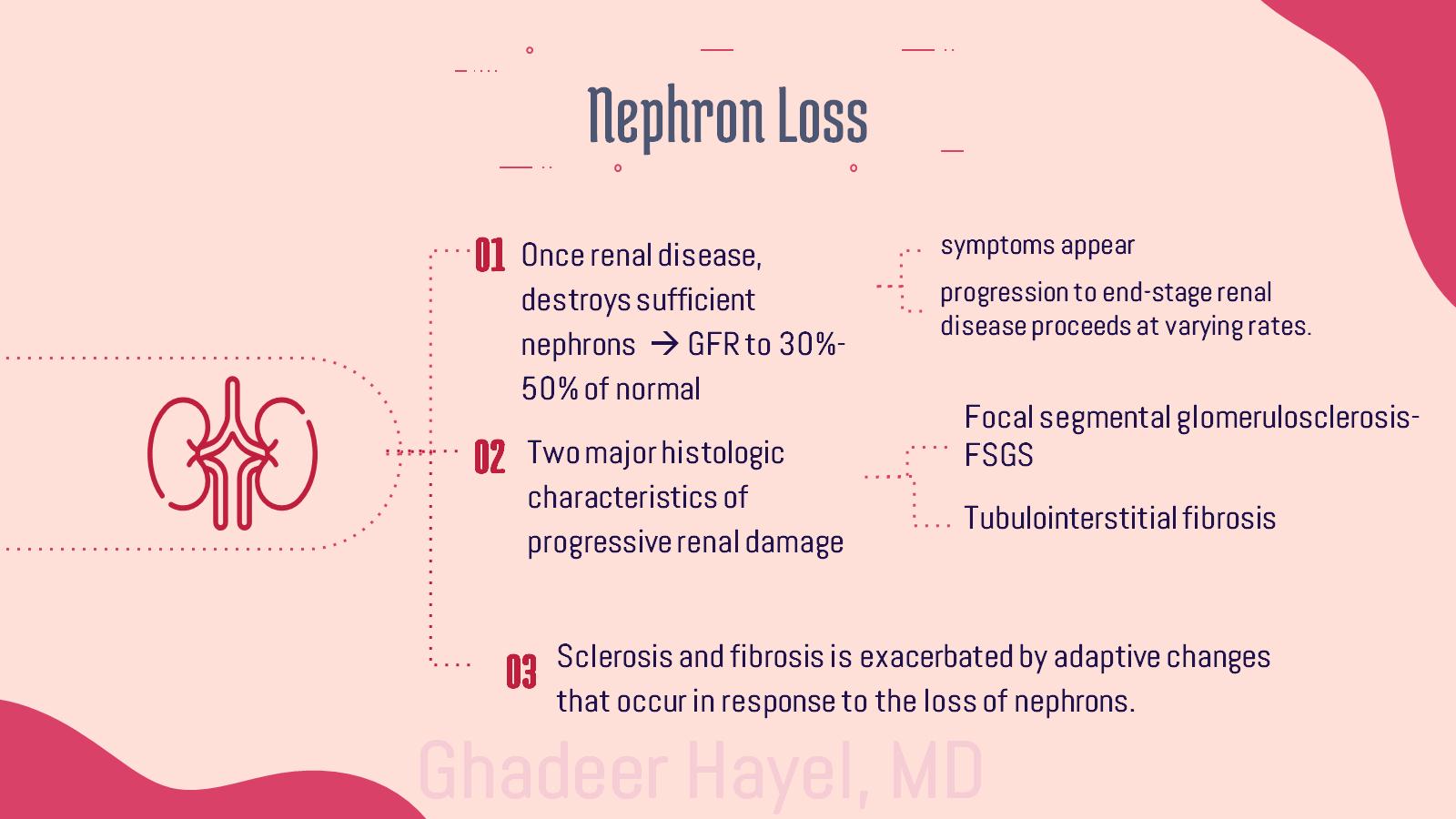 Nephron Loss
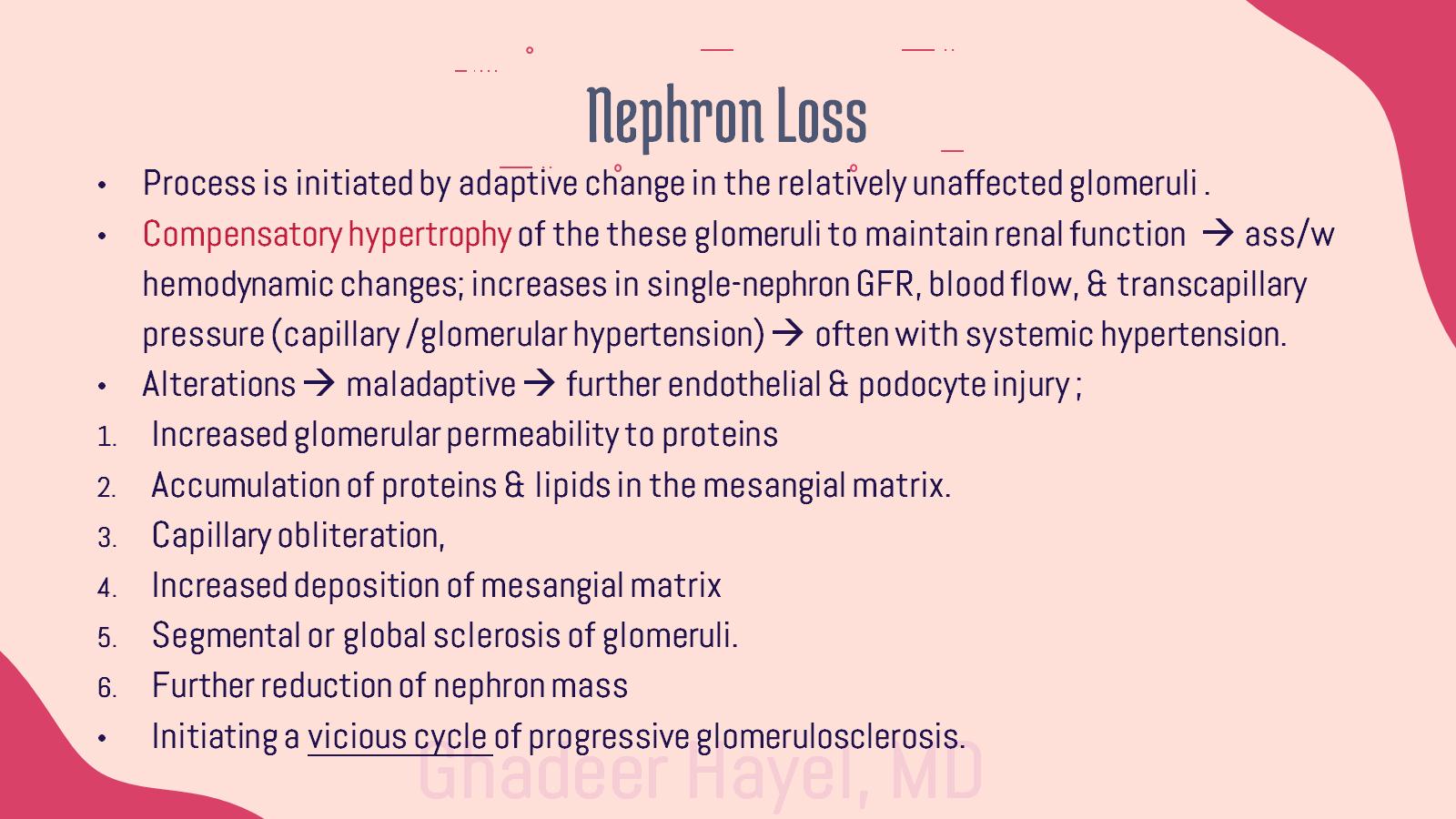 Nephron Loss
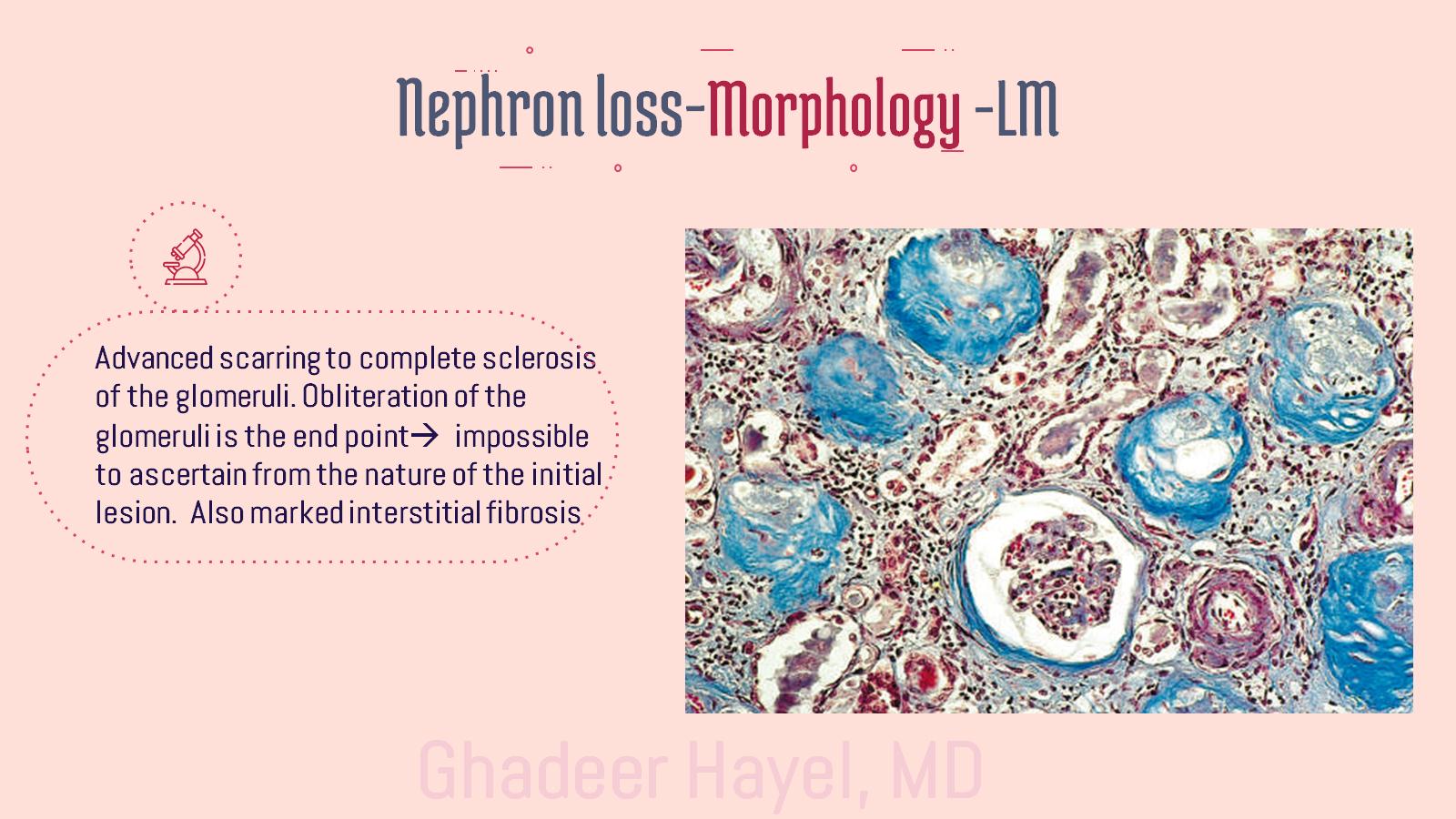 Nephron loss-Morphology -LM
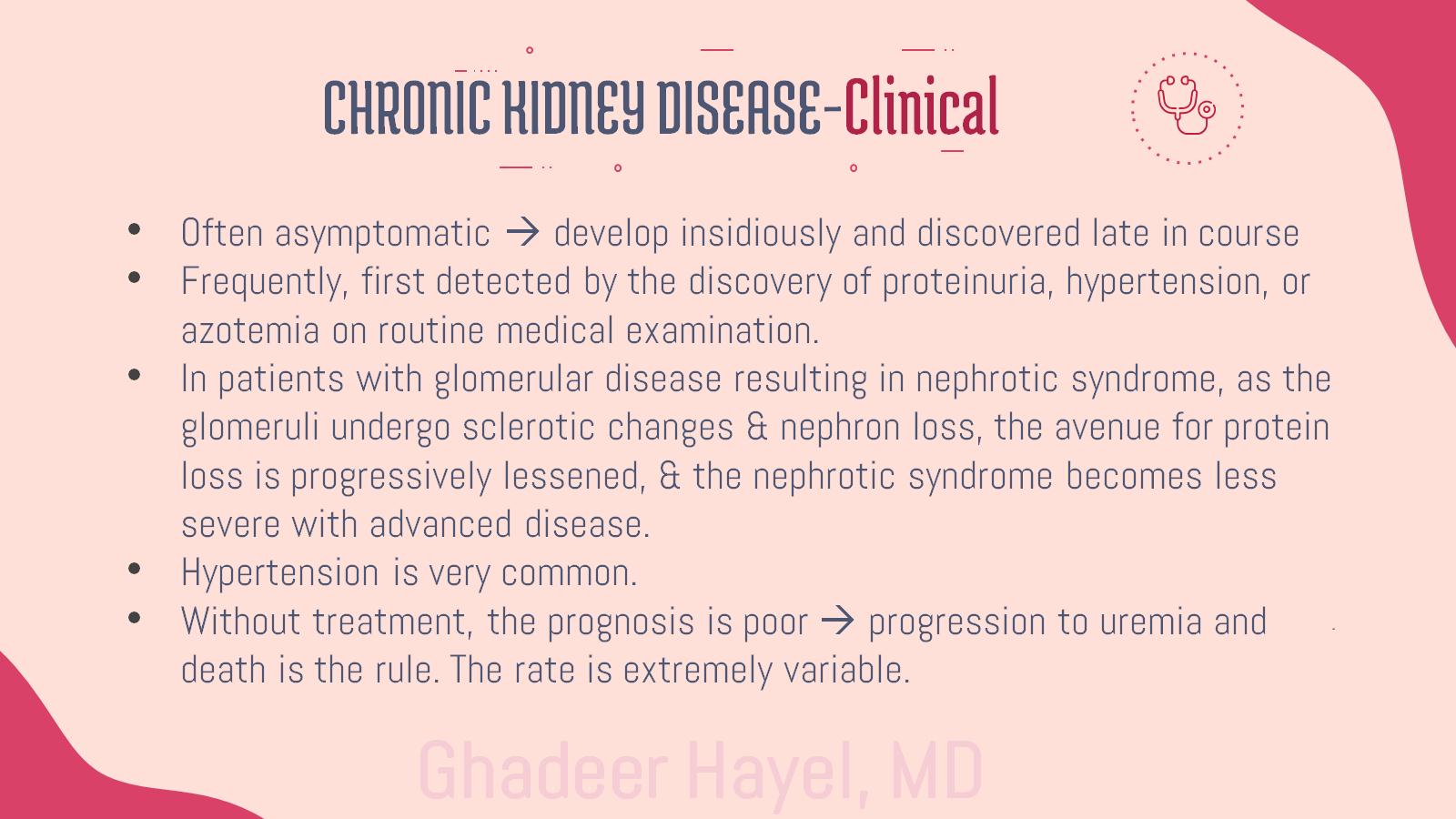 CHRONIC KIDNEY DISEASE-Clinical
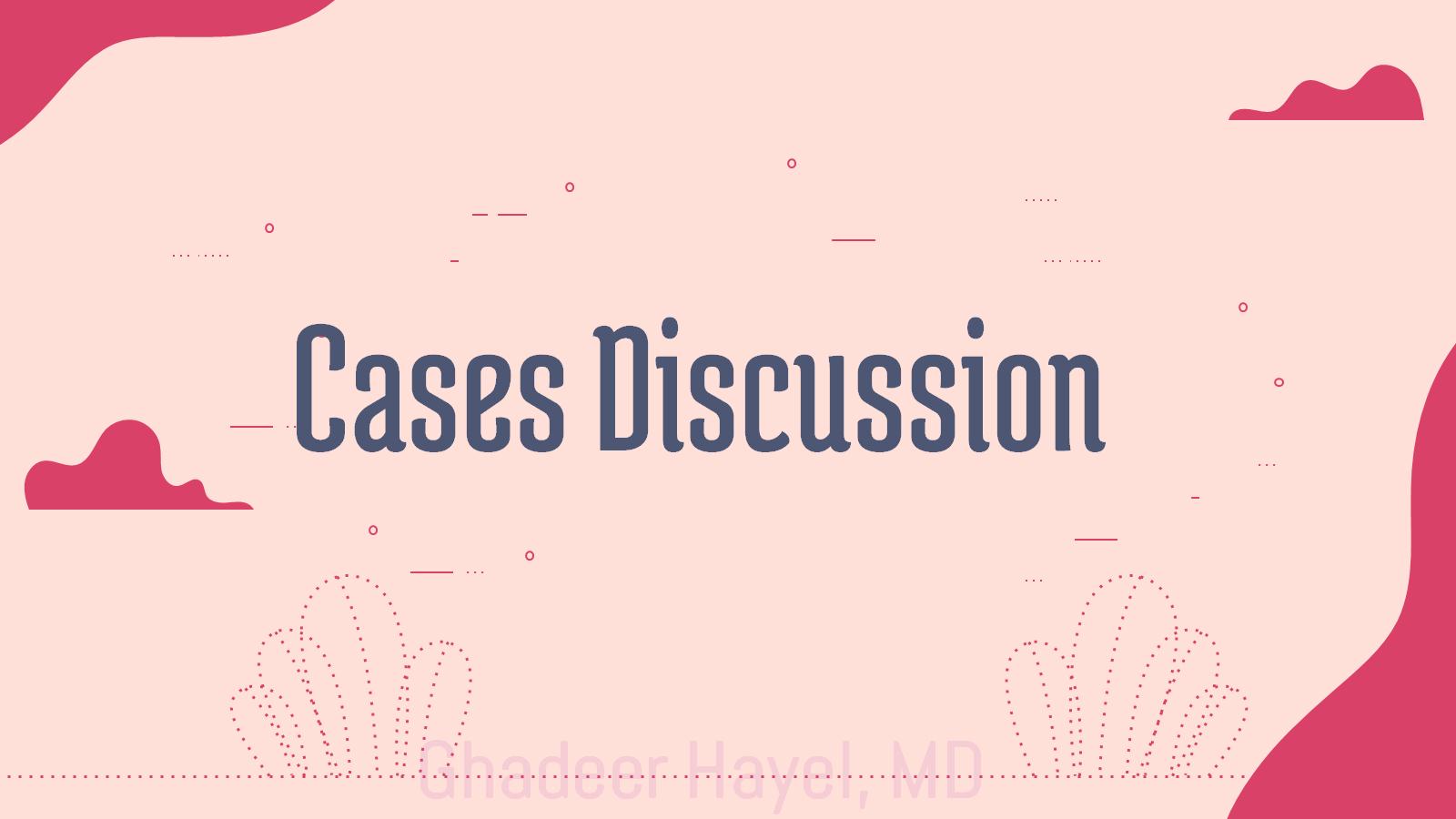 Cases Discussion
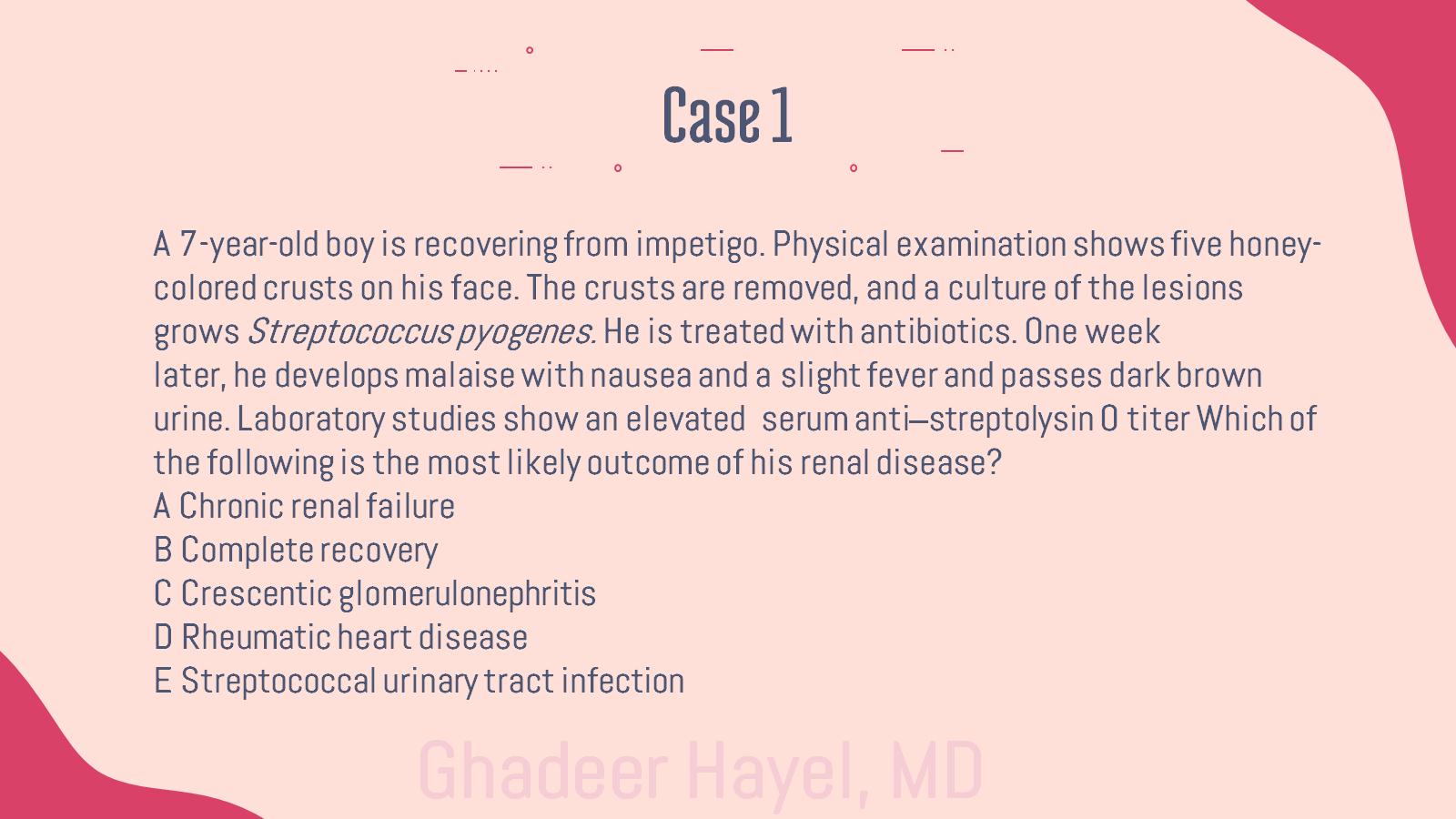 Case 1
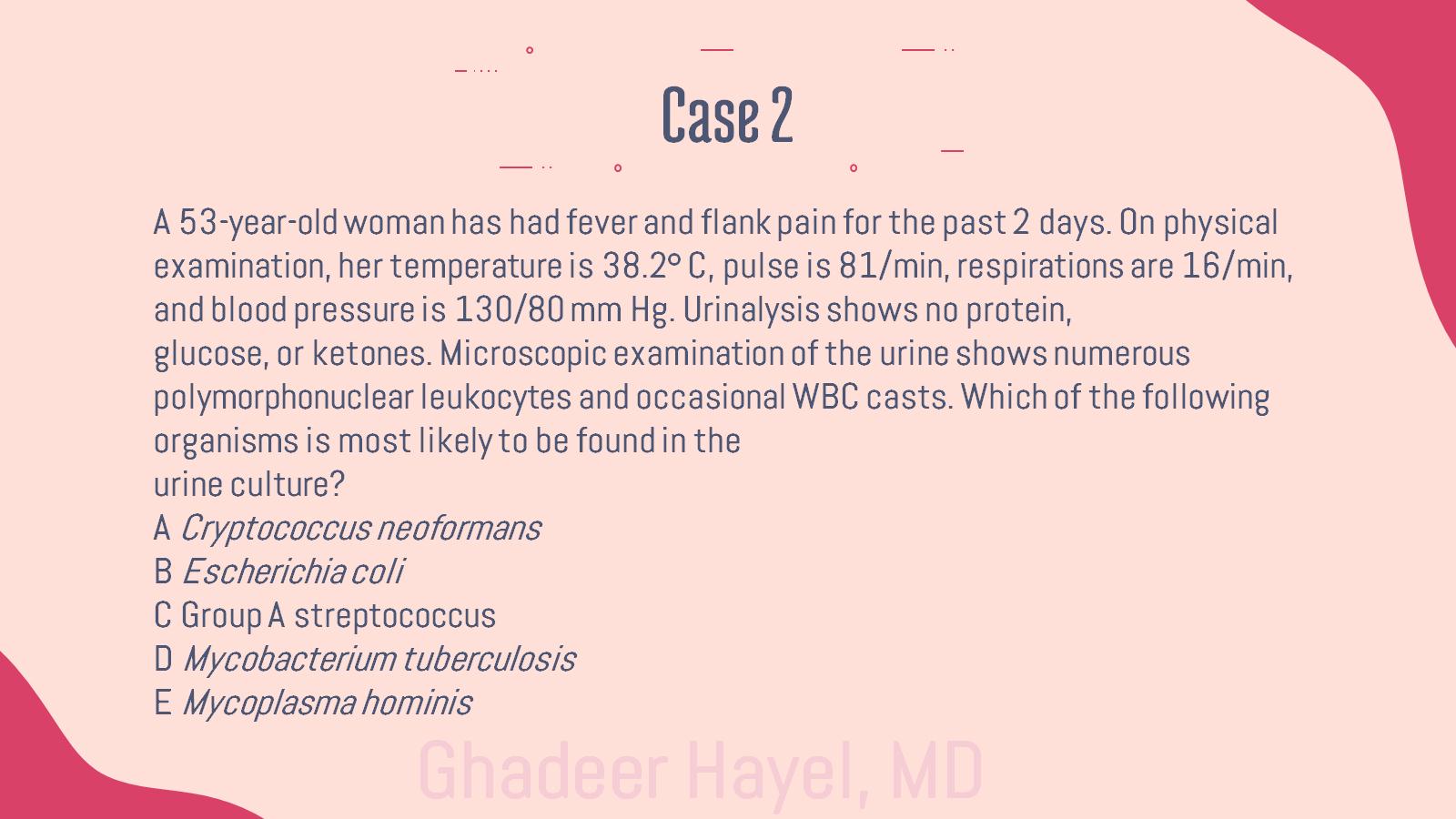 Case 2
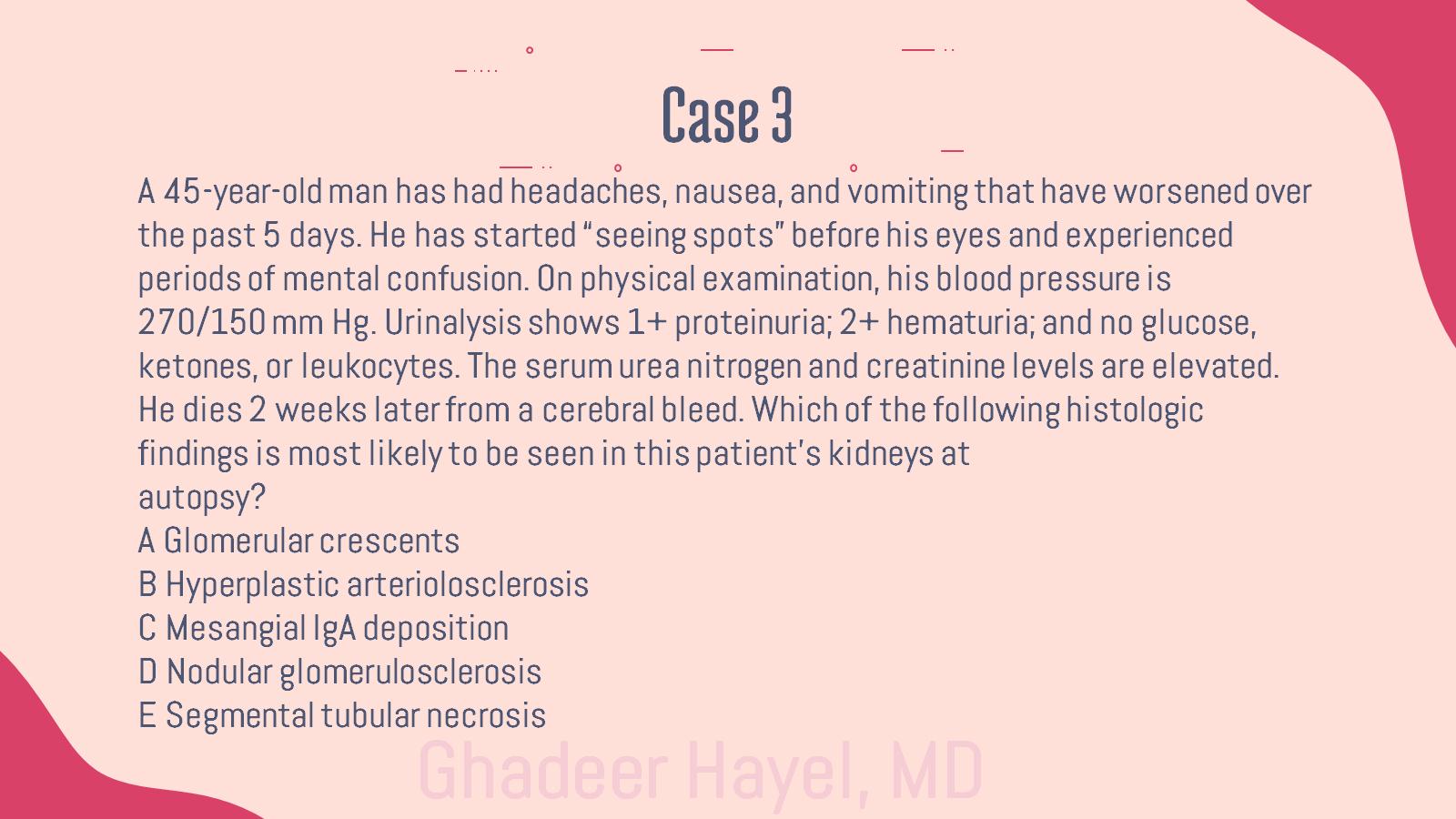 Case 3
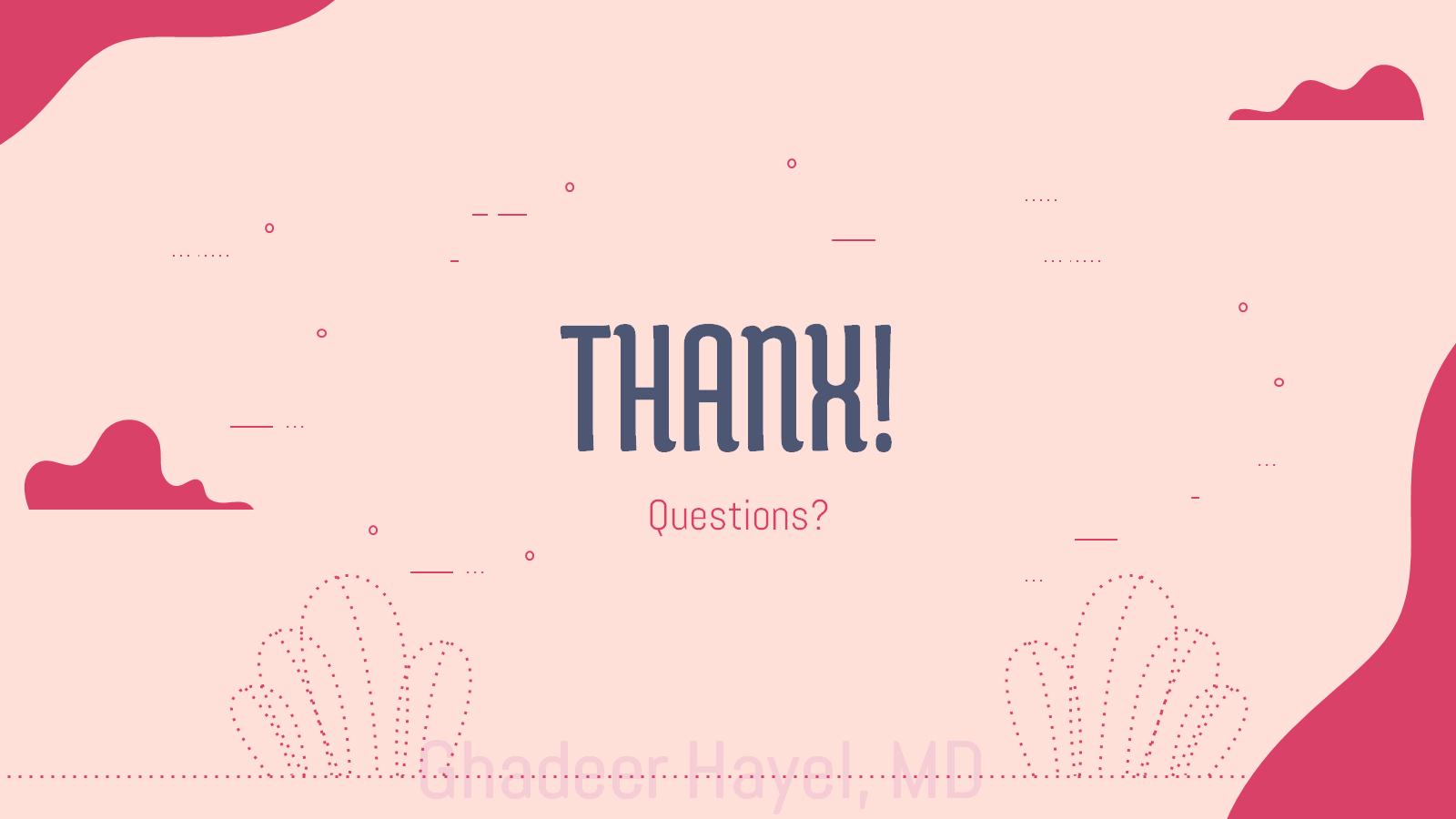 THANX!